FORSbase
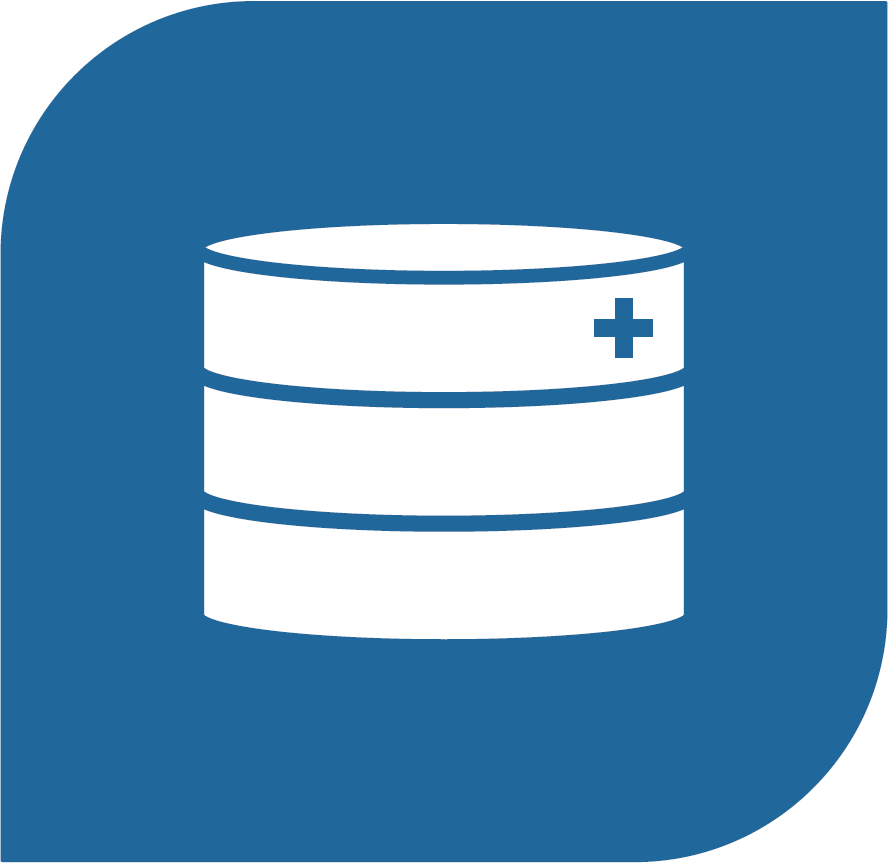 SEEDS meeting
May 5th, 2015, LausanneBojana Tasic
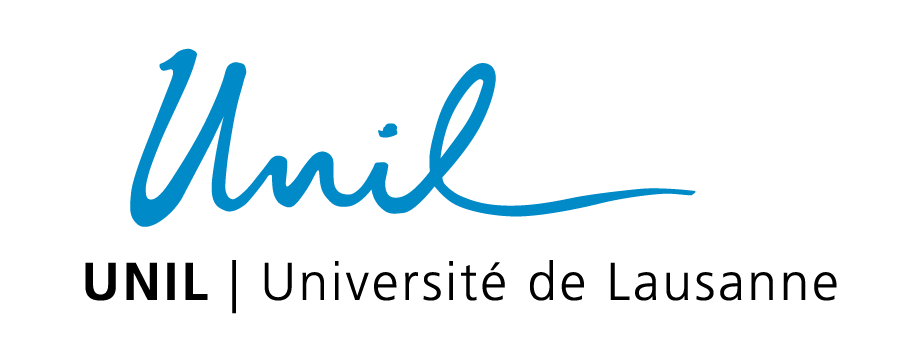 FORSbase Strategic VisionTechnical View
...
FORS Web
...
International site
...
...
Inventory &
Archive
Survey Tool
(ex SHP)
… Tool
Catalogue Tool(Compass)
Tools
Common Functions
...
...
Metadata
Archive Metadata
Survey Metadata
… Metadata
BFS Metadata
...
Primary Research Data
...
PrimaryData
BFS
FORSbase
2
Schedule
Version 1.0
Research Inventory
Summer 2013
Version 2.0
Data Archive
December 2015
Version 3.0
Survey Tool
2016
3
DARIS FORS: 
Research inventory (10,000 project descriptions, 15,500 researchers and 4,000 institutions)
Data catalogue (400 datasets)

Needs:
Services covering the entire life cycle of research data
Simplified archiving and publishing
Simplified access
Promotion of secondary analysis
Renewal of the infrastructure
Integrated workspace for collaborators and researchers
4
FORSbase characteristics
A work environment for social scientists and FORS collaborators
Support for the entire data life cycle
Integrated data storage for primary data and metadata
Data preparation and exchange via standards (DDI etc.)
OAIS compliant data archive
5
Big Picture Inventory & Archive
Users
FORSbase
Researcher/Producer
FORS Collaborator
Researcher/Consumer
Processes
Study
Elaboration
Submission
Quality Assurance
Publication/Archive
Search, Browse
Download
Future Process
Environment
Personal
Workspace
FORS
Workspace
Unified Search, Browse, Filter, Access
Future
Module
Global
Functions
Communication, Messaging etc.
Workspace
FORS Archive
Modules
Future
Module
Project
Inventory
Compass
NESSTAR
Adaptor
Ingest
Manage
Access
Repo-sitory
FA
OR
6
Big Picture Inventory & Archive
Users
Researcher/Producer
FORS Collaborator
Researcher/Consumer
Processes
Study
Elaboration
Submission
Quality Assurance
Publication/Archive
Search, Browse
Download
Future Process
Environment
Personal
Workspace
FORS
Workspace
Unified Search, Browse, Filter, Access
Future
Module
Global
Functions
Communication, Messaging etc.
Workspace
FORS Archive
Modules
Future
Module
Project
Inventory
Compass
NESSTAR
Adaptor
Ingest
Manage
Access
Repo-sitory
FA
OR
7
Big Picture Inventory & Archive
Users
Researcher/Producer
FORS Collaborator
Researcher/Consumer
Processes
Study
Elaboration
Submission
Quality Assurance
Publication/Archive
Search, Browse
Download
Future Process
Environment
Personal
Workspace
FORS
Workspace
Unified Search, Browse, Filter, Access
Future
Module
Global
Functions
Communication, Messaging etc.
Workspace
FORS Archive
Modules
Future
Module
Project
Inventory
Compass
NESSTAR
Adaptor
Ingest
Manage
Access
Repo-sitory
FA
OR
8
Big Picture Inventory & Archive
Users
Researcher/Producer
FORS Collaborator
Researcher/Consumer
Processes
Study
Elaboration
Submission
Quality Assurance
Publication/Archive
Search, Browse
Download
Future Process
Environment
Personal
Workspace
FORS
Workspace
Unified Search, Browse, Filter, Access
Future
Module
Global
Functions
Communication, Messaging etc.
Workspace
FORS Archive
Modules
Future
Module
Project
Inventory
Compass
NESSTAR
Adaptor
Ingest
Manage
Access
Repo-sitory
FA
OR
9
Big Picture Inventory & Archive
Users
Researcher/Producer
FORS Collaborator
Researcher/Consumer
Processes
Study
Elaboration
Submission
Quality Assurance
Publication/Archive
Search, Browse
Download
Future Process
Environment
Personal
Workspace
FORS
Workspace
Unified Search, Browse, Filter, Access
Future
Module
Global
Functions
Communication, Messaging etc.
Workspace
FORS Archive
Modules
Future
Module
Project
Inventory
Compass
NESSTAR
Adaptor
Ingest
Manage
Access
Repo-sitory
FA
OR
10
Big Picture Inventory & Archive
Users
Researcher/Producer
FORS Collaborator
Researcher/Consumer
Processes
Study
Elaboration
Submission
Quality Assurance
Publication/Archive
Search, Browse
Download
Future Process
Environment
Personal
Workspace
FORS
Workspace
Unified Search, Browse, Filter, Access
Future
Module
Global
Functions
Communication, Messaging etc.
Workspace
FORS Archive
Modules
Compass
Future
Module
Project
Inventory
NESSTAR
Adaptor
Ingest
Manage
Access
Repo-sitory
FA
OR
11
Big Picture Inventory & Archive
Users
Researcher/Producer
FORS Collaborator
Researcher/Consumer
Processes
Study
Elaboration
Submission
Quality Assurance
Publication/Archive
Search, Browse
Download
Future Process
Environment
Personal
Workspace
FORS
Workspace
Unified Search, Browse, Filter, Access
Future
Module
Global
Functions
Communication, Messaging etc.
Workspace
FORS Archive
Modules
Future
Module
Project
Inventory
Compass
NESSTAR
Adaptor
Ingest
Manage
Access
Repo-sitory
FA
OR
12
DEMO

forsbase.unil.ch
13
Big Picture Survey Tool
SPSS
SAS
R
Labeled
Data
Data
Treatment
check &
enhance data
🔍
update
data
conduct
survey
Primary
Data
Results
Process
Data
🔍
store 
data
Survey
Institute
🔍
new
questions
Question DB
publish
data & metadata
DE
EN
FR
DE
EN
FR
re-use
questions
✔
Survey Tool
1) Question?
    ☐ a    ☐ c    ☐ b    ☐ d

2) Question?
    ☐ 1 - 10
    ☐ 11 - 50
    ☐ 51 - 100
old
questionnaires
order
translation
validate
questionnaire
import &
export
Trans-lations
"Tester"
XML
Web
14
PDF
SMTlight
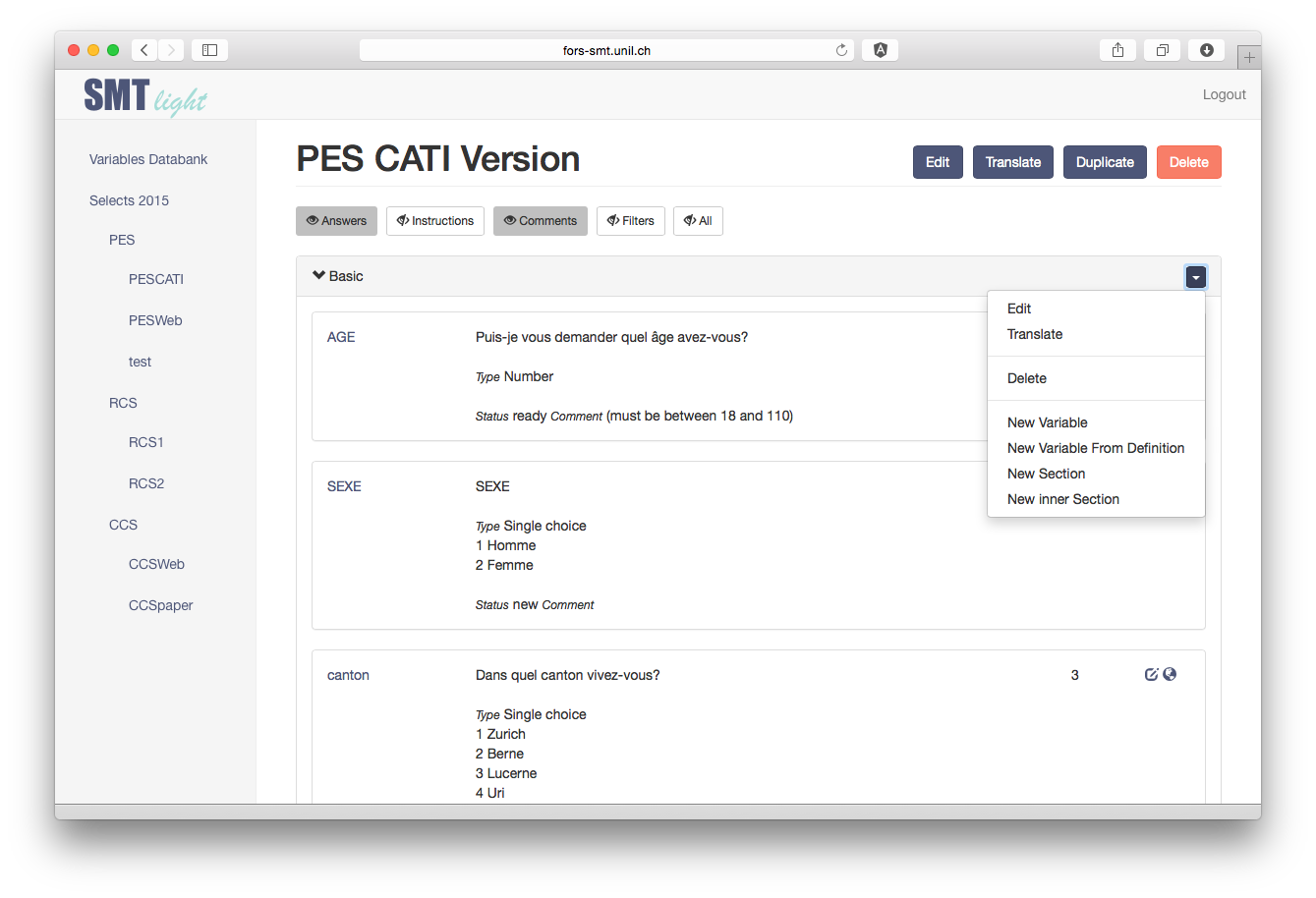 15
SMTlight Requirements
Questionnaires
Create/edit/delete questionnaires and duplicate existing ones
Export from/to Excel format
Simple versioning
Questions
Create/edit/delete questions in multiple languages
Link questions (to different questionnaires)
Search and edit all occurrences of one question
Link questions to answer categories
Maintain some metadata per question (status, origin, …)
Filters 
Group questions in sections, reorder questions
16
DEMO
17
Any questions?
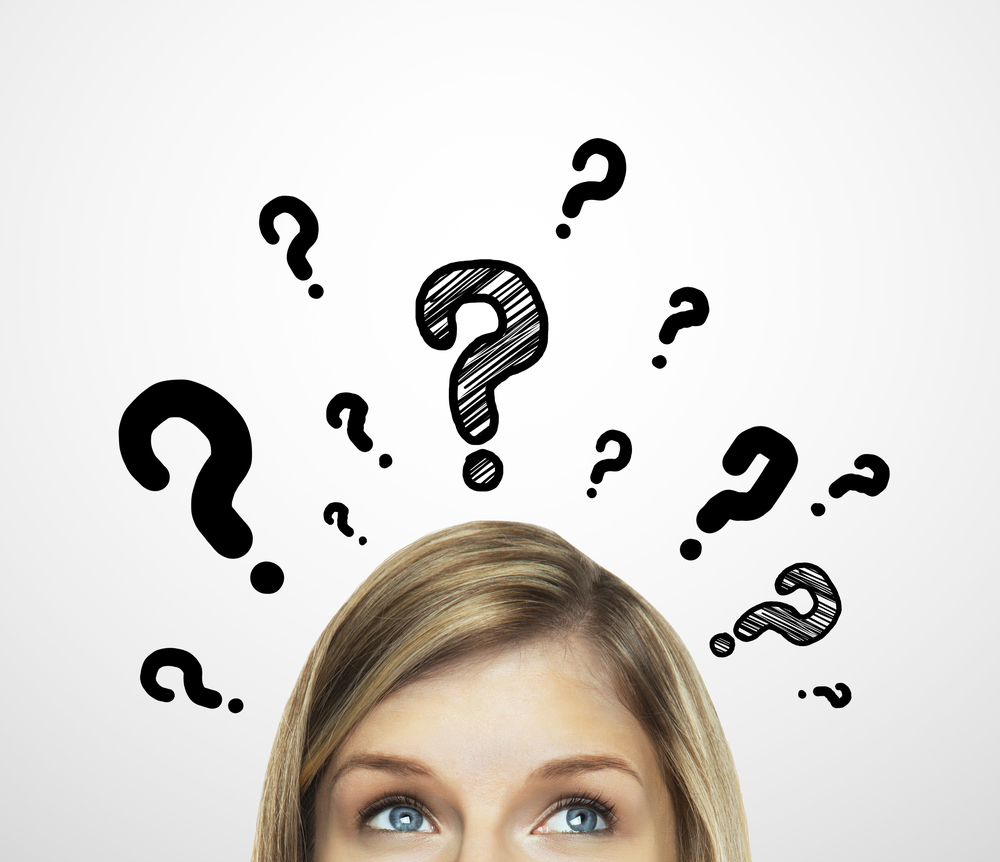 18